Literacy in a Trilingual Context using Sign Writing: the Paraguayan Experience
By Mirta E. Barreto
July 2014
Paraguay: a Bilingual country
Paraguayan Sign Language (LSPy)
39.3% (65,3%  rural area ) Guarani monolingual
49% (24,5% rural area) type of bilingual 
 6.4% Spanish
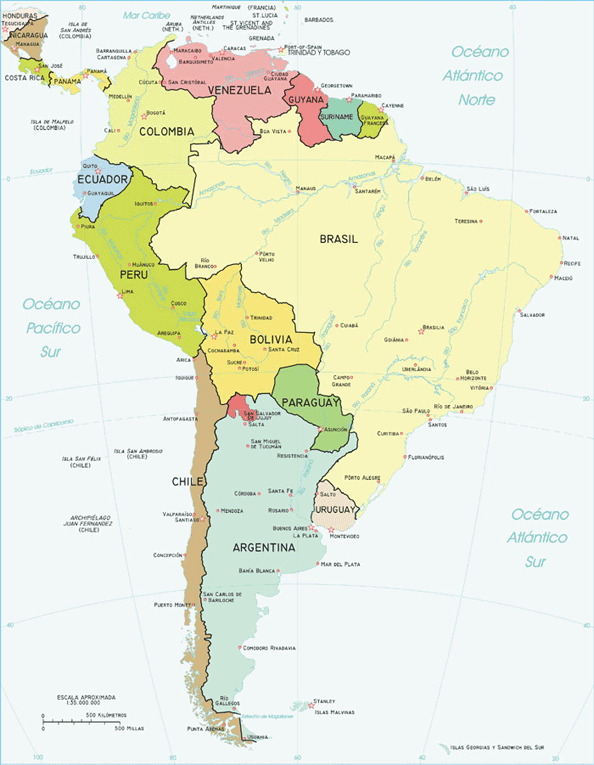 Paraguayan Deaf population
(a) the rural and isolated Deaf 
(b) the older generation of Deaf
c) the semi-literate Deaf
 (d), and the well connected, urban Deaf
What about them?
There are deaf people living in the rural areas isolated from Deaf schools who do not have the opportunity to learn Paraguayan Sign Language (LSPy). 
Those deaf people use home sign or gestures, and are illiterate in LSPy, Spanish and Guaraní. 
Another fact is that in rural areas, they do not have DVD players, or even access to electricity connection.
Deaf families
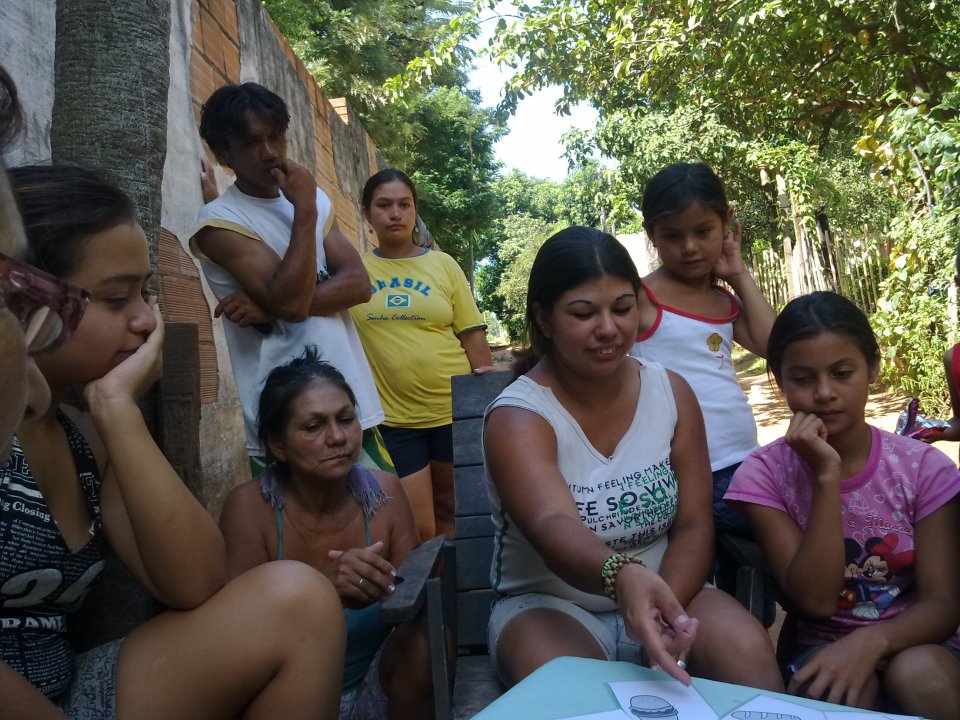 Homesign only
2010 Teaching LSPY in Friesland
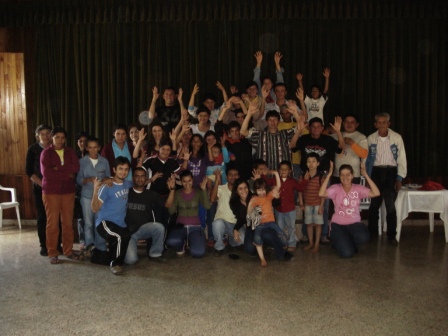 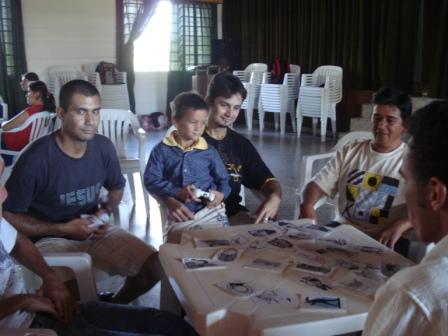 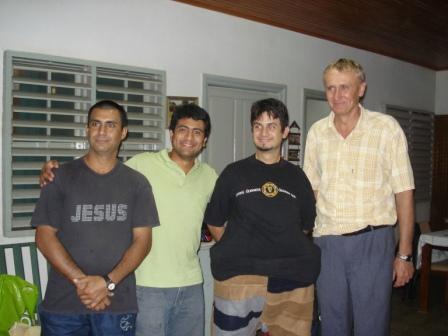 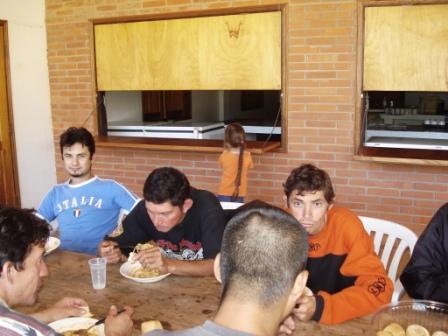 2010 Teaching LSPY in Friesland
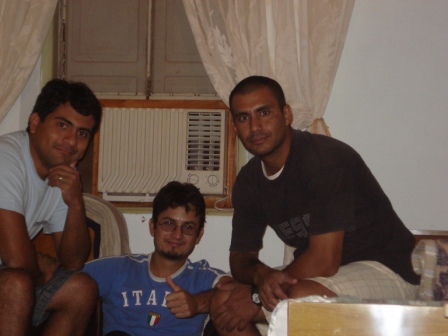 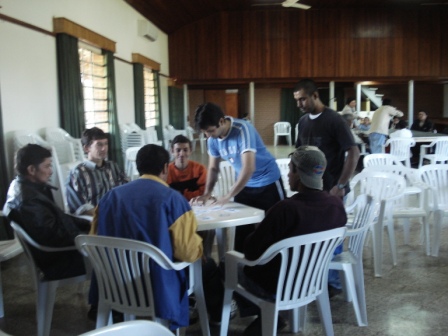 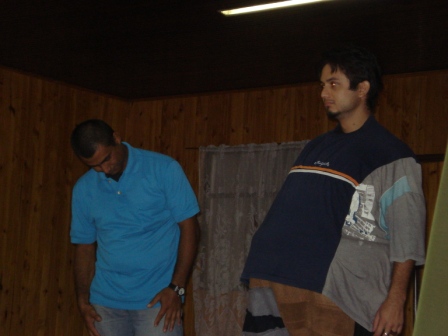 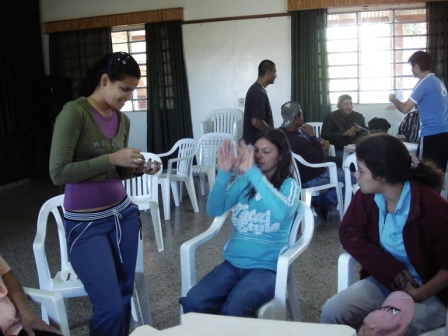 What is it? Sign Writing?
Beauty Beyond Words (2008)
SIL course (2009)
SIL course (2010)
What is SignWriting?
SignWriting is a writing system which uses visual symbols to represent the handshapes, movements, and facial expressions of signed languages. It is an "alphabet" - a list of symbols used to write any signed language in the world.
http://www.signbank.org/signpuddle/index.html#signpuddle2.0
SignWriting Experience
From “dificil” to “fácil”
Deaf community participation
Showing how to use and the benefits 
Let´s try it.
2011 Translation and Sign Writing Worshop
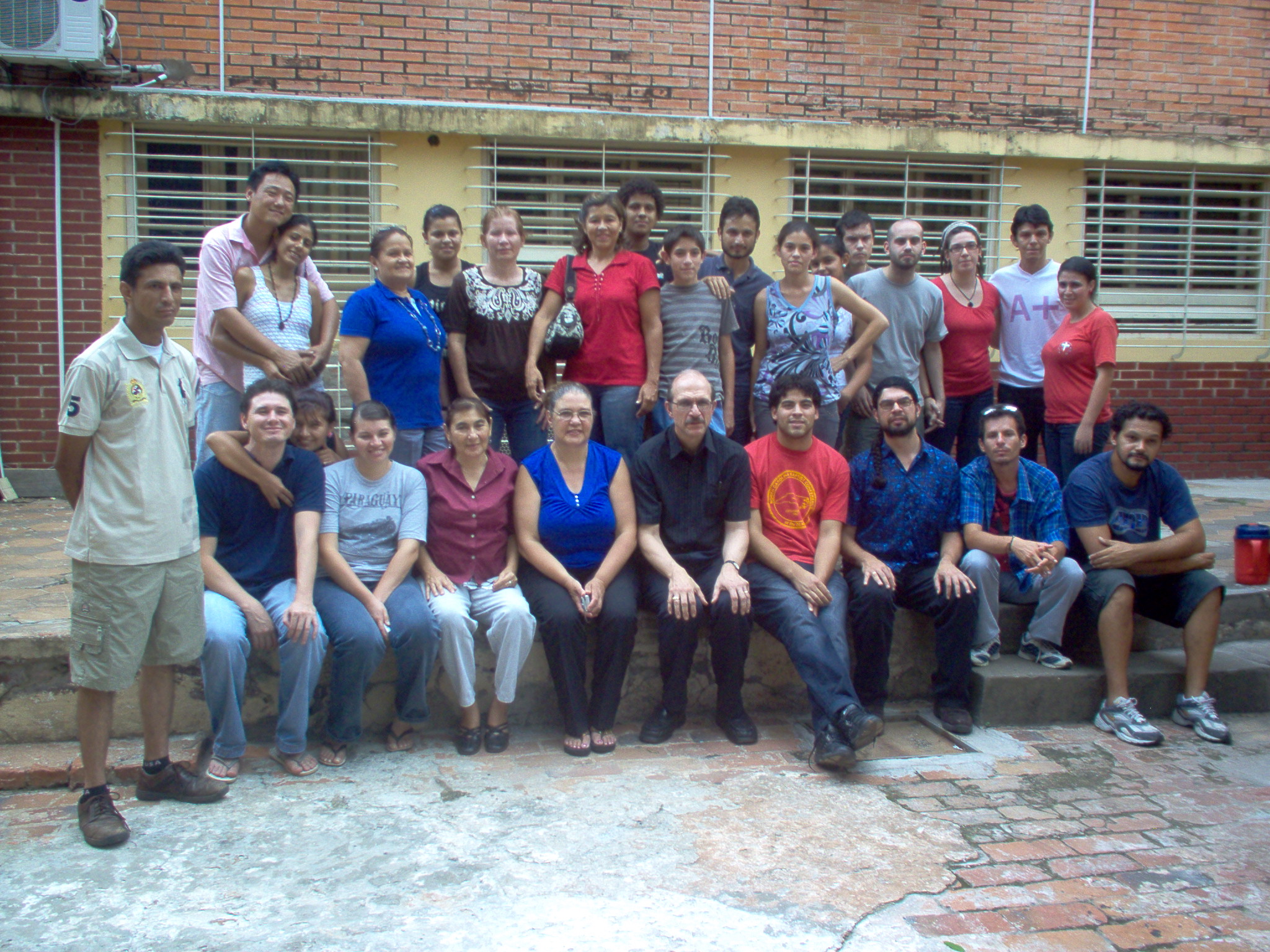 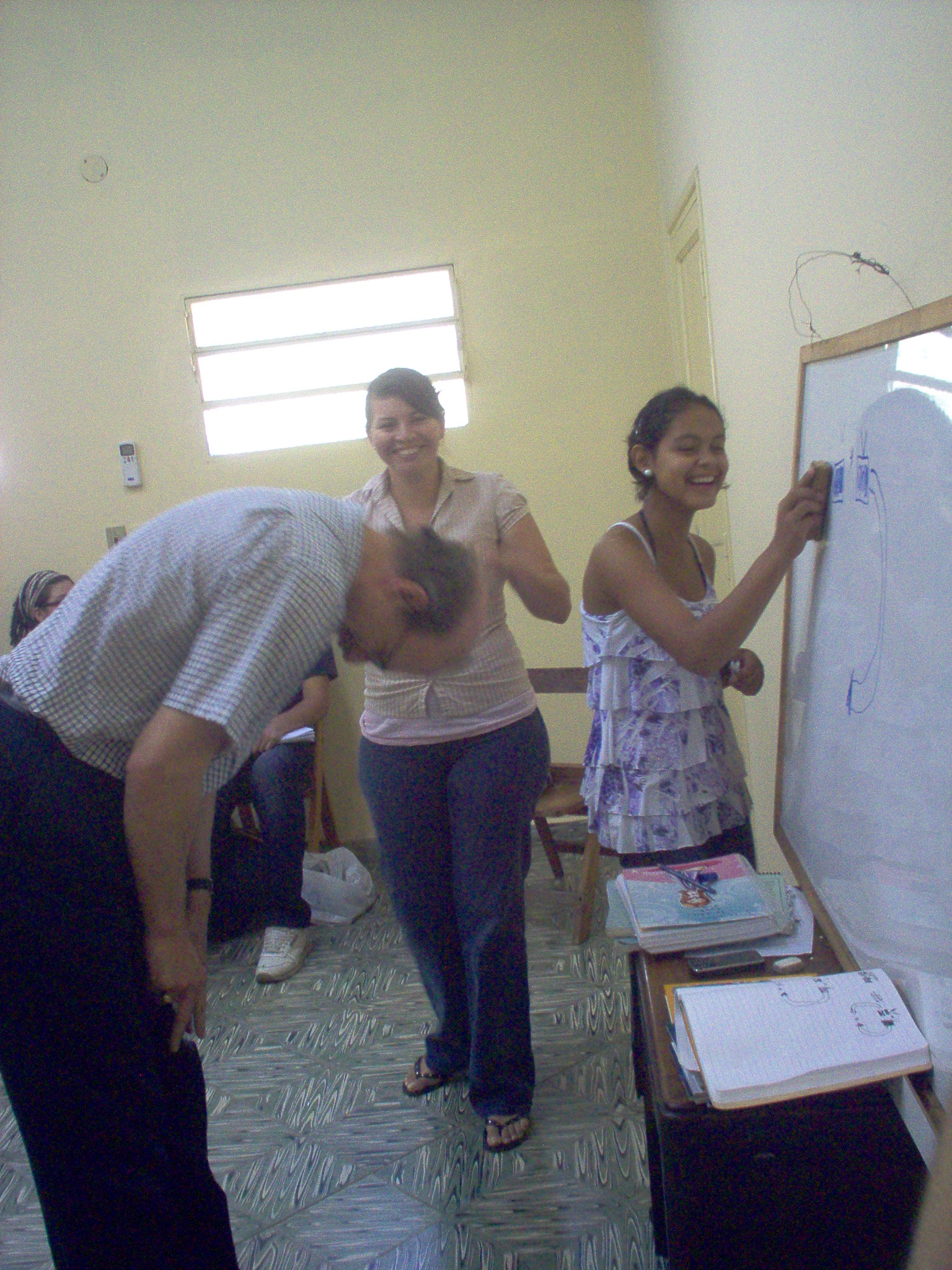 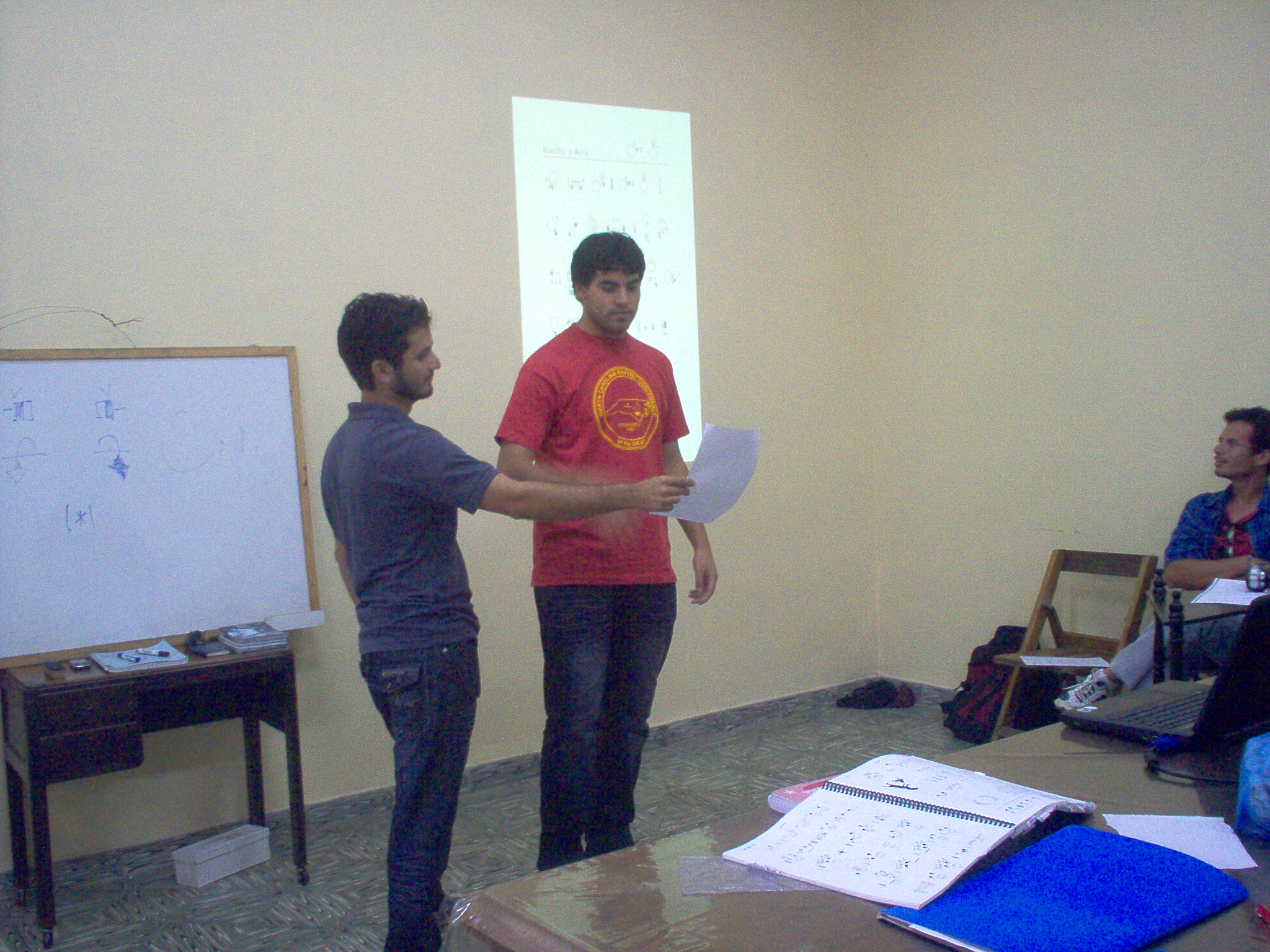 Deaf Literacy
Bible stories in Spanish, Guarani, and LSPy
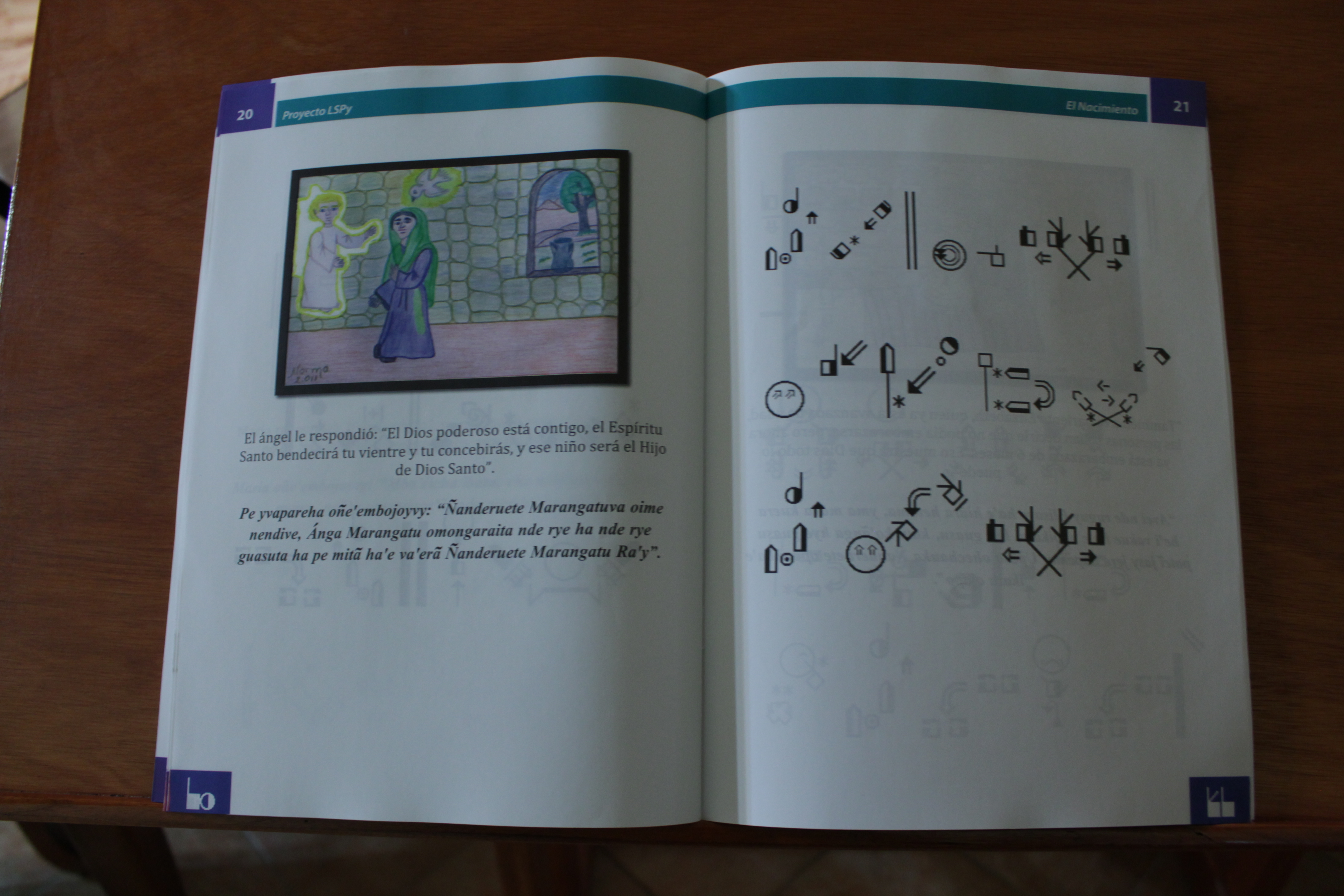 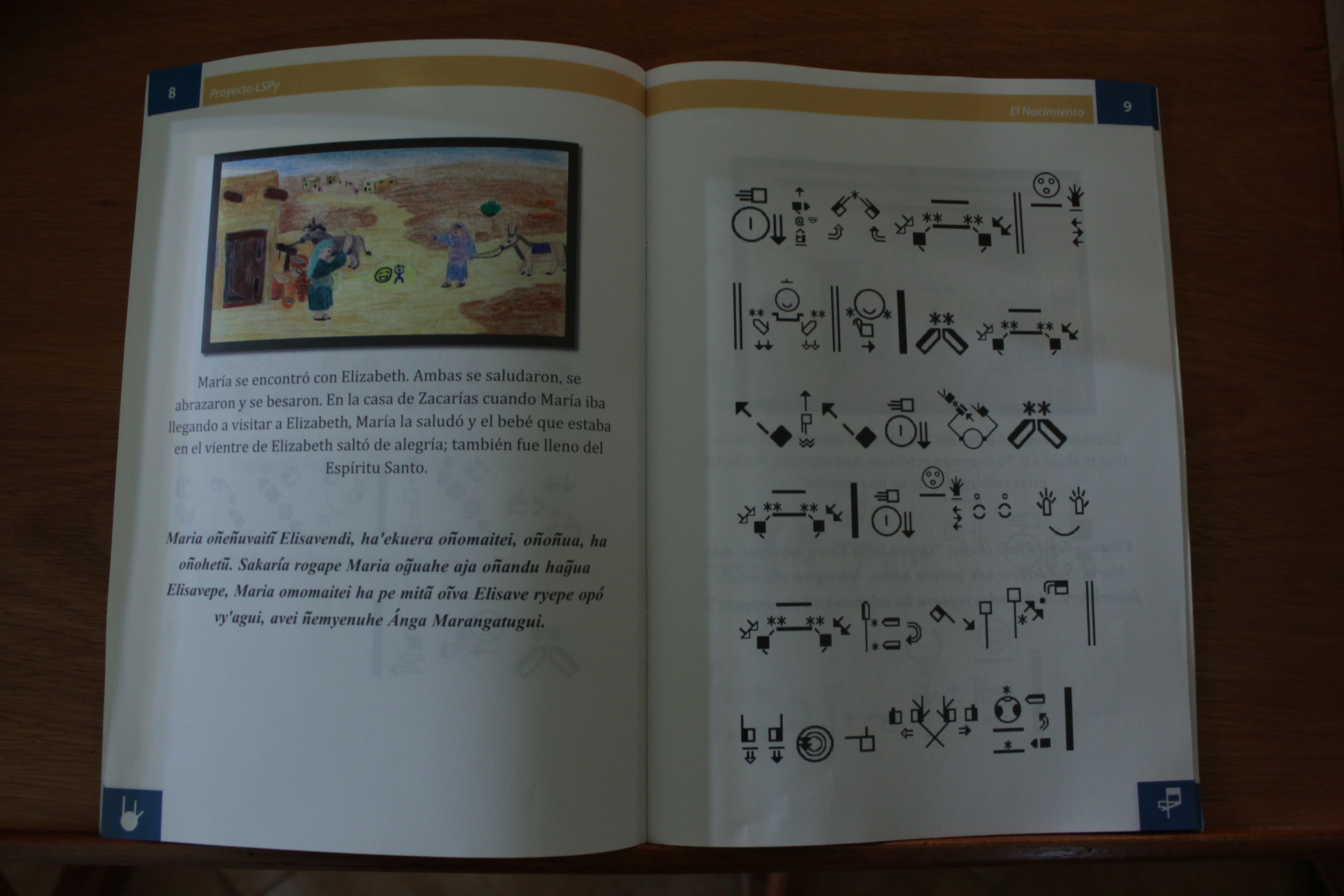 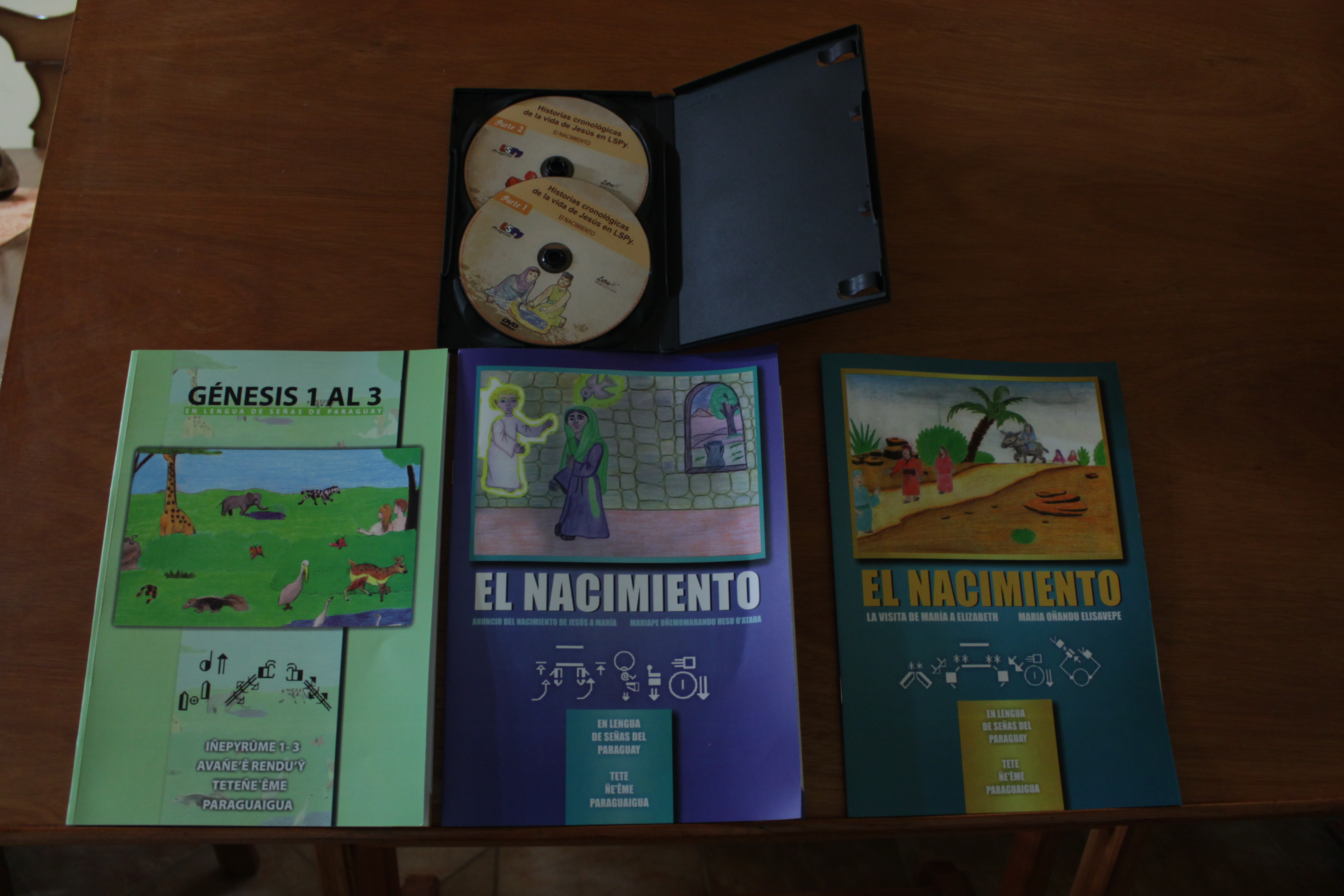 The goals:
Increase the literacy rate in LSPy, Spanish, and Guaraní. 

Increase mutual understanding between the parents and their deaf child.

Help indigenous deaf people to learn LSPy (Paitabytera, Ache, etc.)